Xử lý chuỗi
Hàm cơ bảntrong Excel
Xử lý chuỗi
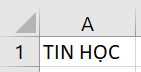 Chuỗi trong ô A1 có độ dài bao nhiêu ký tự?

=LEN(      )
LEN(text) → Lấy ra số ký tự của chuỗi (bao gồm cả khoảng trắng).
text: chuỗi cần tính chiều dài.
A1
7
Xử lý chuỗi
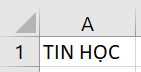 Hãy lấy ra chữ “TIN” từ chuỗi trong ô A1?

=LEFT(     ,   )
LEFT(text, [num_chars]) → Lấy ra một số ký tự bắt đầu từ bên trái của chuỗi.
text: chuỗi chứa các ký tự cần lấy,
num_chars: số ký tự cần lấy ra.
A1
TIN
3
Xử lý chuỗi
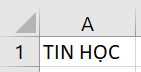 Hãy lấy ra chữ “HỌC” từ chuỗi trong ô A1?

=RIGHT(     ,   )
RIGHT(text, [num_chars]) → Lấy ra một số ký tự bắt đầu từ bên phải của chuỗi.
text: chuỗi chứa các ký tự cần lấy,
num_chars: số ký tự cần lấy ra.
A1
3
HỌC
Xử lý chuỗi
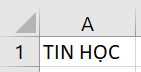 Hãy lấy ra chữ “HỌ” từ chuỗi trong ô A1?

=MID(      ,    ,    )
MID(text, start_num, num_chars) → Lấy ra một số ký tự nằm ở giữa chuỗi.
text: chuỗi chứa các ký tự cần lấy,
start_num: vị trí bắt đầu,
num_chars: số ký tự cần lấy ra.
A1
2
5
HỌ
Xử lý chuỗi
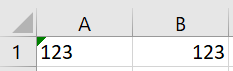 Cần chuyển chuỗi trong ô A1 thành dữ liệu số?

=VALUE(      )
VALUE(text) → Chuyển chuỗi có dạng số thành dữ liệu số.
text: chuỗi cần chuyển thành số.
A1
LEN( text )
LEFT( text, [num_chars] )
RIGHT( text, [num_chars] )
MID( text, start_num, num_chars)
VALUE( text )
Tổng kết
Hàm xử lý chuỗi